স্বাগতম
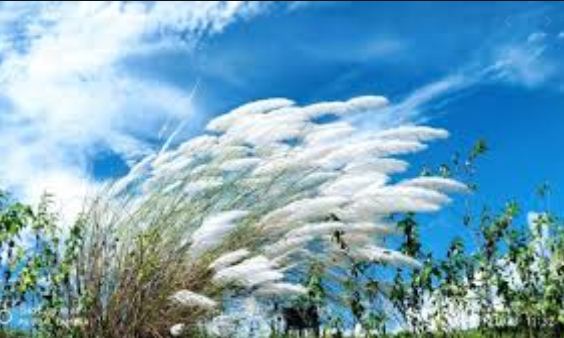 মো: কামরুল হাসান স্বপন
সহকারী শিক্ষক
মাতৃপীঠ সরকারি বালিকা উচ্চ বিদ্যালয়, চাঁদপুর।
আজকের পাঠঃ
ভৌগোলিক পরিচয়
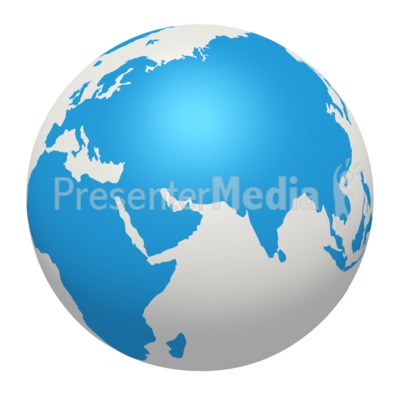 সৌরজগতে অবস্থান- 
শুক্র ও মঙ্গল গ্রহের মাঝে
আকৃতি- গোলাকার
পৃথিবী
পরিধি- আনুমানিক ৪০,০০০ কিলোমিটার
তাহলে উপরের চিত্র দ্বারা পৃথিবীর কি বুঝানো হয়েছে?
3
আজকের পাঠ
মহাসাগর
4
শিখনফল
মহাসাগরসমূহের নাম বলতে পারবে।
বিশ্ব মানচিত্রে বিভিন্ন মহাসাগরসমূহের অবস্থান দেখাতে পারবে।
মহাসাগরের গুরুত্ব বর্ণনা করতে পারবে।
5
পৃথিবীর মহাসাগর
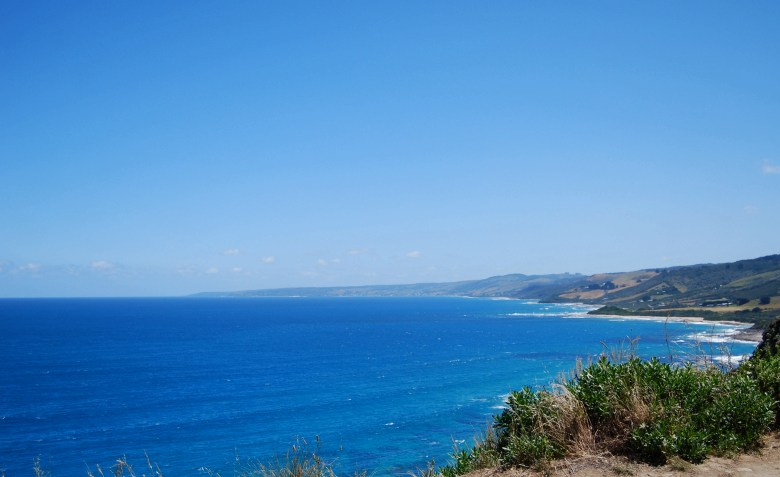 মহাসাগর কী?
মহাসাগর হলো বারিমণ্ডলে বিস্তীর্ণ লবণাক্ত বিশাল জলরাশি।
6
একক কাজ
সময়ঃ ৫ মিনিট
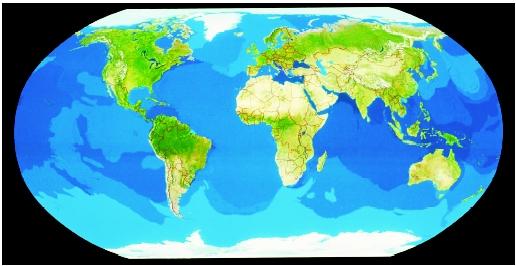 উপরের মানচিত্র দেখে বিভিন্ন মহাসাগরের নাম ও অবস্থান লেখ।
7
8
নিচের বাটনসমূহে ক্লিক করুন
দক্ষিণ এশিয়ায় অবস্থিত
বাংলাদেশের
পৃথিবীর মহাসাগরগুলোর অবস্থান
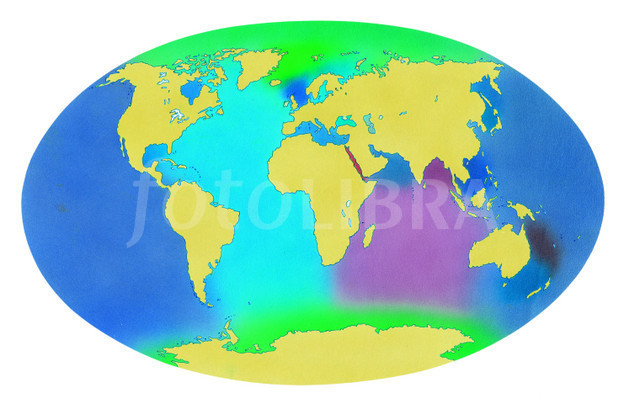 ১. প্রশান্ত
উত্তর আমেরিকা
ইউরোপ
২. আটলান্টিক
এশিয়া
আফ্রিকা
৩. ভারত
দক্ষিণ আমেরিকা
ওশেনিয়া
৪. আর্কটিক
৫. দক্ষিণ মহাসাগর
এন্টার্কটিকা
১। প্রশান্ত মহাসাগর
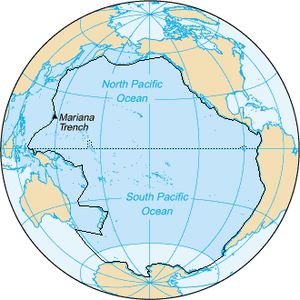 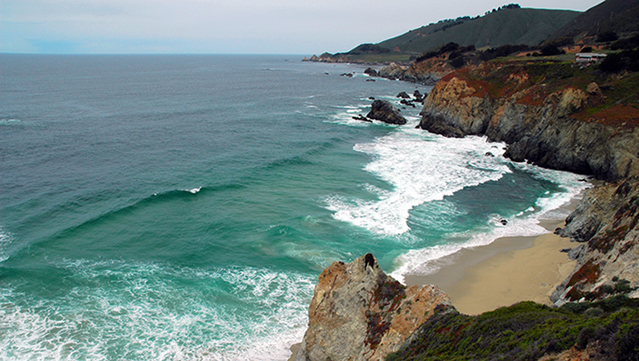 উত্তর প্রশান্ত  মহাসাগর
দক্ষিণ প্রশান্ত  মহাসাগর
মানচিত্রে প্রশান্ত  মহাসাগর এর অবস্থান
10
২। আটলান্টিক মহাসাগর
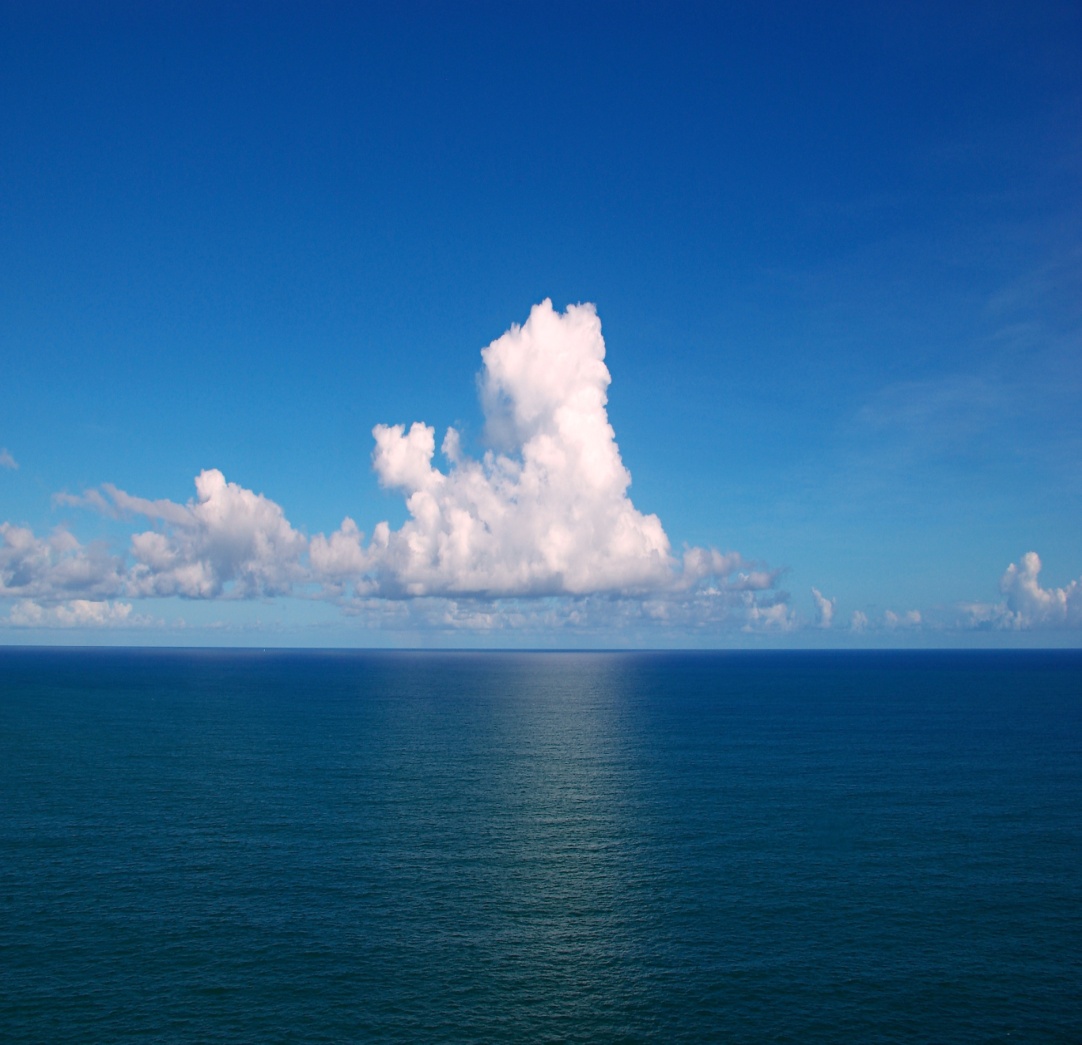 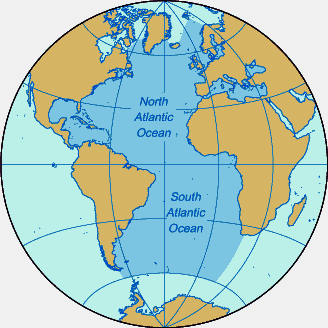 উত্তর আটলান্টিক  মহাসাগর
দক্ষিণ আটলান্টিক  মহাসাগর
মানচিত্রে আটলান্টিক মহাসাগর এর অবস্থান
11
৩। ভারত  মহাসাগর
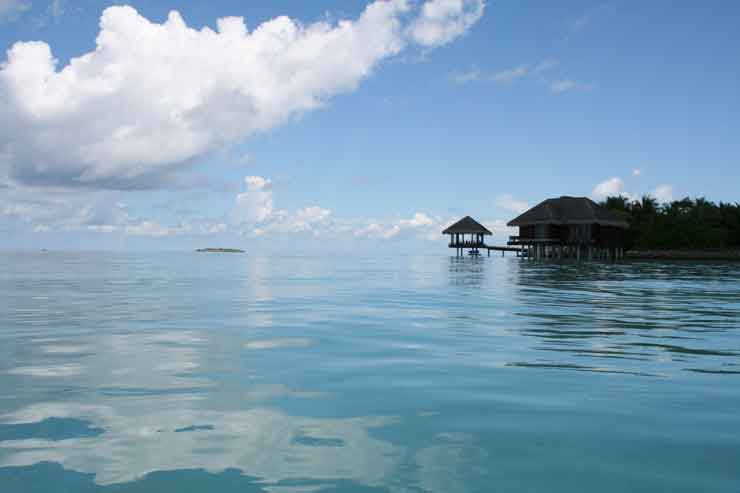 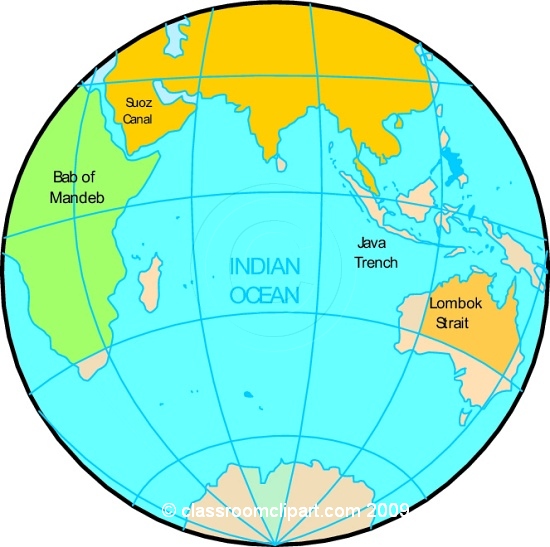 ভারত মহাসাগর
মানচিত্রে ভারত  মহাসাগর এর অবস্থান
৪। উত্তর মহাসাগর
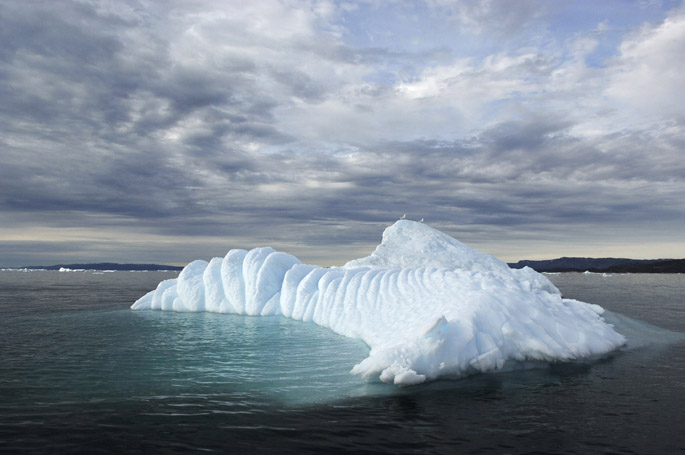 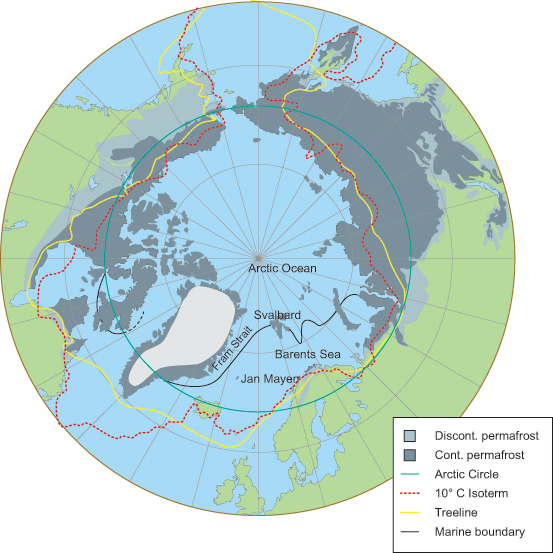 উত্তর মহাসাগর
মানচিত্রে উত্তর মহাসাগরের অবস্থান
13
৫। দক্ষিণ মহাসাগর
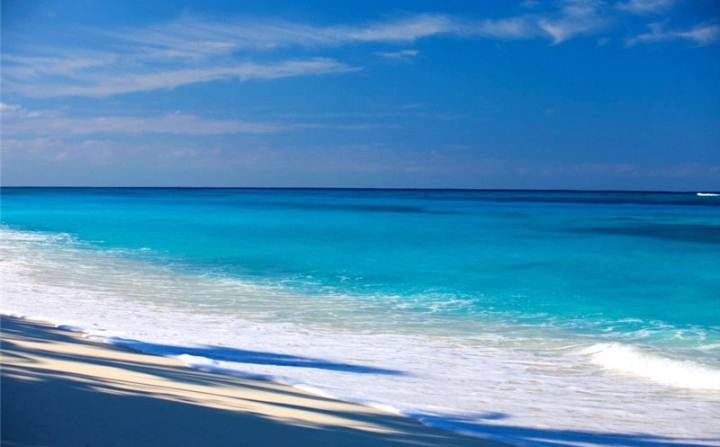 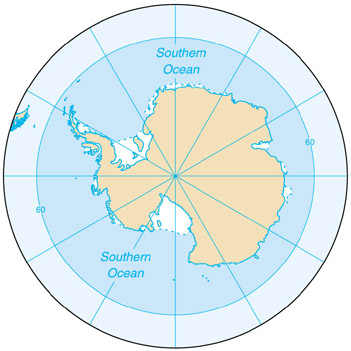 দক্ষিণ মহাসাগর
মানচিত্রে দক্ষিণ মহাসাগরের অবস্থান
14
মানচিত্রে মহাসাগরগুলোর অবস্থান
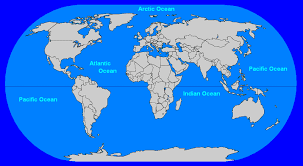 উত্তর মহাসাগর
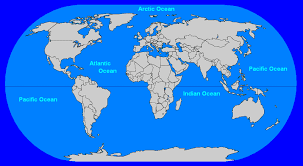 আটলান্টিক মহাসাগর
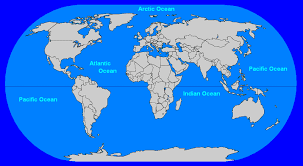 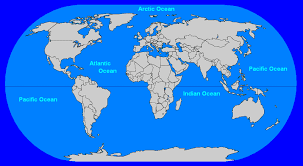 প্রশান্ত মহাসাগর
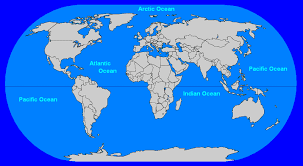 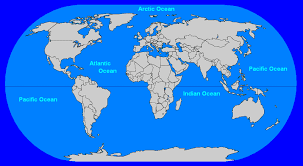 প্রশান্ত মহাসাগর
আটলান্টিক মহাসাগর
ভারত মহাসাগর
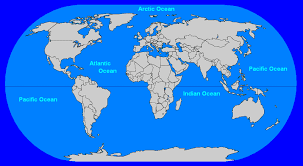 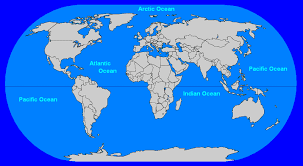 দক্ষিণ মহাসাগর
মহাসাগরগুলো চিহ্নিত করার জন্য মানচিত্রে সম্ভাব্য স্থানে ক্লিক করি
15
দলীয় কাজ
অর্থনৈতিকভাবে মহাসাগরগুলো কতটুকু গুরুত্ব বহন করে তা খাতায় লিখ।
16
মূল্যায়ন
১. মহাসাগর কী?
২. পৃথিবীতে কয়টি মহাসাগর রয়েছে?
৩. বৃহত্তম মহাসাগর কোনটি?
17
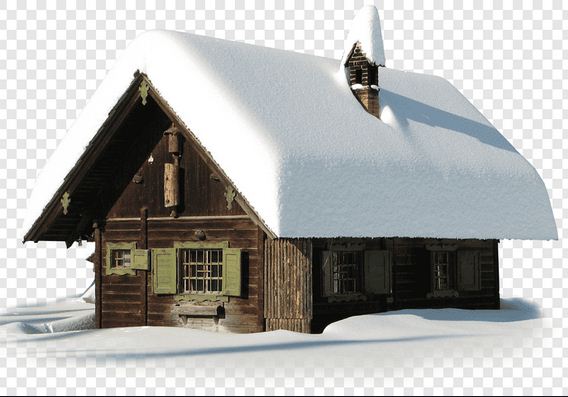 বাড়ির কাজ
বিশ্বের মানচিত্র অঙ্কণ করে বিভিন্ন মহাসাগর অবস্থান চিহ্নিত করে আনবে।
18
ধন্যবাদ
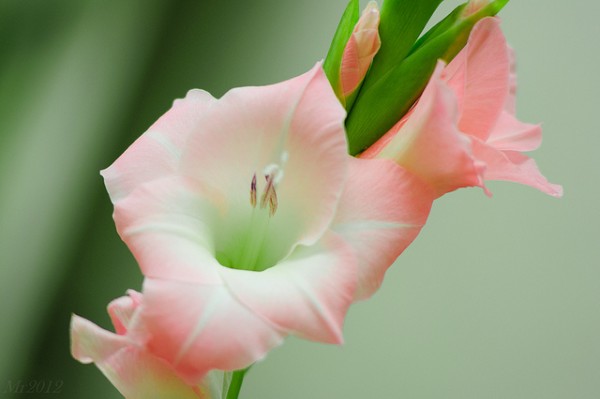 19